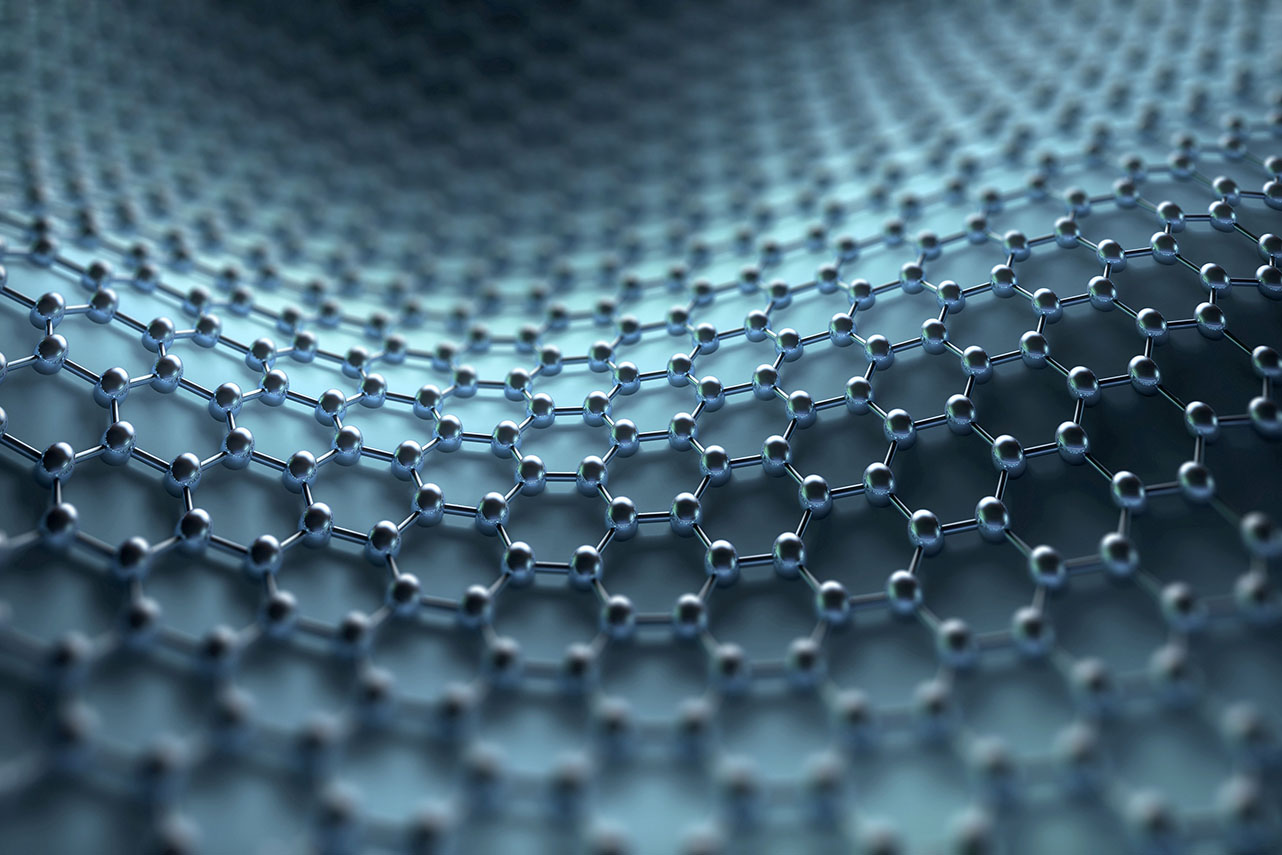 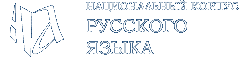 НАЦИОНАЛЬНЫЙ КОРПУС РУССКОГО ЯЗЫКА
Суффиксы слов начинают загадывать нам престранные загадки: 
медленное чтение с Национальным корпусом русского языка
Инструкция №1 по работе с НКРЯ.
Найдите интересные слова с суффиксом –це в Национальном корпусе русского языка